Β) Ανάλογα με τον τρόπο  που επιδιώκει η έρευνα να οδηγηθεί στην διατύπωση των ευρημάτων και συμπερασμάτων
Α) Ανάλογα με τον επιδιωκόμενο σκοπό ή κίνητρο κάθε  έρευνας, τις διακρίνουμε σε
ΔΗΜΟΓΡΑΦΙΚΗ
ΕΦΑΡΜΟΣΜΕΝΗ
ΒΑΣΙΚΗ
ΠΕΡΙΓΡΑΦΙΚΗ
ΠΕΙΡΑΜΑΤΙΚΗ
πάμε να τις αναλύσουμε μία προς μία
Ανάλογα με τον επιδιωκόμενο σκοπό ή κίνητρο κάθε  έρευνας, τις διακρίνουμε σε :
Βασική έρευνα: 
Είναι εκείνη που στοχεύει στην αύξηση των επιστημονικών γνώσεων και καθοδηγείται από την περιέργεια ή το ενδιαφέρον των επιστημόνων (κατανόηση και ερμηνεία του κόσμου). Δεν κατασκευάζει ή επινοεί κάτι αλλά παράγει γνώση. 

Οι ανακαλύψεις που προκύπτουν από μια βασική έρευνα δεν φαίνεται να έχουν άμεση εμπορική αξία. 

Παραδείγματα από το πεδίο της βασικής έρευνας:
• Ανακάλυψη νέων πλανητών
• Υπάρχουν κοιτάσματα διαμαντιών στην Ανταρκτική;
• Εξεύρεση και άλλων αντιβιοτικών στην φύση
Είδη    έρευνας – Εφαρμοσμένη έρευνα
Εφαρμοσμένη έρευνα: 

Είναι εκείνη που στοχεύει στην επίλυση πρακτικών προβλημάτων του σύγχρονου κόσμου και καθοδηγείται από τις εκάστοτε αξίες της κοινωνίας (βελτίωση της ζωής του ανθρώπου). 
Βασίζει  την ανάπτυξή της βέβαια  στη γνώση που έχει αποκτηθεί από την βασική έρευνα

Παραδείγματα από το πεδίο της εφαρμοσμένης έρευνας:
Βελτίωση της βιομηχανικής παραγωγής
Περισσότερη ασφάλεια στον τομέα των μεταφορών.
Βελτίωση της γεωργικής παραγωγής
Θεραπεία ειδικών ασθενειών
Εξοικονόμηση ενέργειας στο σπίτι, την βιομηχανία και στις μεταφορές
Παράδειγμα :  Οι ακτίνες Χ αποτελούν αποτέλεσμα μελέτης της βασικής  έρευνας, ενώ η εκμετάλλευση αυτής της ανακάλυψης καθώς και η εφαρμογή της στον αξονικό τομογράφο είναι αποτέλεσμα της εφαρμοσμένης έρευνας.
Κατηγορίες  έρευνας
1. Ε Ρ Ε Υ Ν Ε Σ  Δ Η Μ Ο Σ Κ Ο Π Η Σ Η Σ
Η δημοσκόπηση είναι μια μορφή έρευνας που περιλαμβάνει ποσοτικά στοιχεία με την έννοια ότι γίνονται μετρήσεις διαφόρων μεταβλητών σε σχέση με ένα κεντρικό ερώτημα που θέτουμε .

Πχ. Δηλαδή θέτουμε ένα ερώτημα για να μάθουμε την γνώμη του κόσμου εκείνη μόνο την στιγμή

 Δεν περιλαμβάνει συνήθως μια ανάλυση της σχέσης μεταξύ των διαφόρων μεταβλητών που εμπλέκονται στην έρευνα. 

Οι δημοσκοπήσεις έχουν στόχο να εξυπηρετήσουν πρακτικούς και όχι επιστημονικούς σκοπούς.

   Βασίζονται στην γνώμη τυχαίου δείγματος  ανθρώπων που συμμετέχουν.
Για παράδειγμα, οι πολιτικές δημοσκοπήσεις έχουν στόχο να εκτιμήσουν την κατανομή των ψηφοφόρων στα διάφορα κόμματα 

Η έρευνα δημοσκόπησης εφαρμόζεται όταν χρειάζεται να γίνει συλλογή, ανάλυση και παρουσίαση δεδομένων χωρίς να μελετάται η αιτία που δημιούργησε την εικόνα των πραγμάτων που μελετώνται. 
Π.χ. Απόψεις των μαθητών του Αιγάλεω για την εξ αποστάσεως εκπαίδευση.
Κατηγορίες  έρευνας
2. Π Ε Ρ Ι Γ Ρ Α Φ Ι Κ Ε Σ       Ε Ρ Ε Υ Ν Ε Σ:
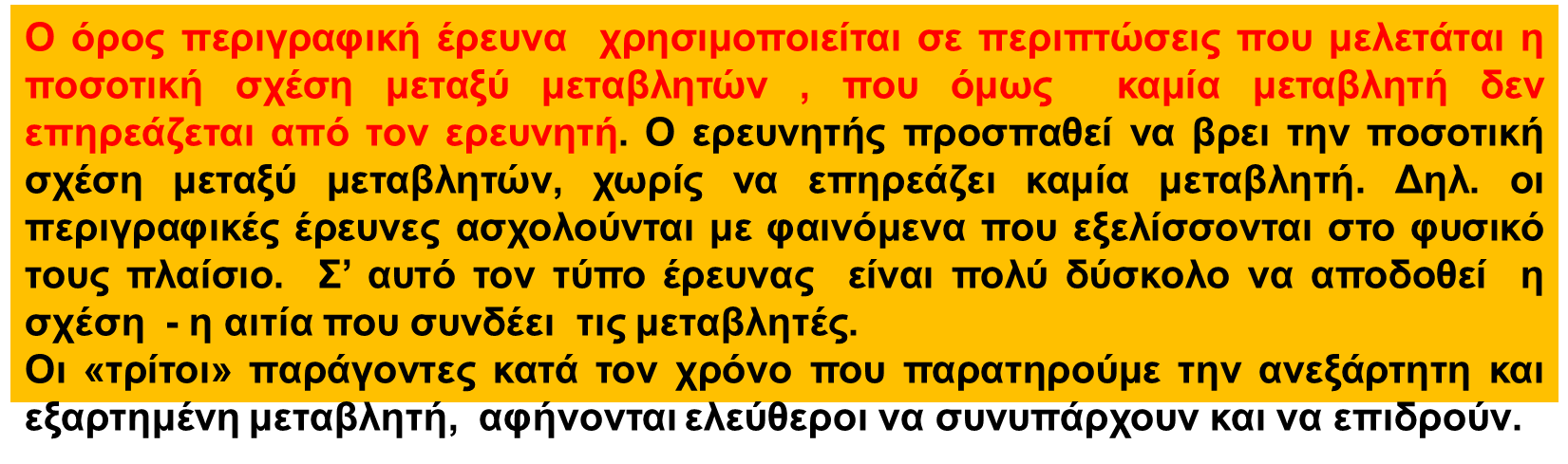 Η έρευνα αυτή δεν περιλαμβάνει πείραμα αλλά συνίσταται να περιλαμβάνει κάποιου είδους μέτρηση, έστω με τη μέθοδο της παρατήρησης. 
Π.χ. Η τιμή των κινητών τηλεφώνων σε σχέση με τα επιμέρους χαρακτηριστικά τους.
3. Π Ε Ι Ρ Α Μ Α Τ Ι Κ Ε Σ       Ε Ρ Ε Υ Ν Ε Σ:
αποσκοπούν στον έλεγχο της ορθότητας των υποθέσεων. Δηλαδή, με τις έρευνες αυτές ελέγχεται αν μεταξύ δύο μεταβλητών υπάρχει συστηματική σχέση, π.χ. ελέγχεται αν:

 η μια μεταβλητή εμφανίζεται πάντα με κάποια άλλη,
οι μεταβολές μιας μεταβλητής συνοδεύονται από μεταβολές μιας άλλης.
Οι πειραματικές έρευνες στηρίζονται στο πείραμα: φυσικό ή τεχνικό, μέσω του οποίου ο ερευνητής ελέγχει το παραδεκτό μιας υπόθεσης. μελετάται η ποσοτική σχέση μεταξύ μεταβλητών και η ανεξάρτητη μεταβλητή επηρεάζεται από τον ερευνητή

Π.χ. Το νερό όταν παγώσει αυξάνεται ο όγκος του.
Τελική ταξινόμηση τύπων της έρευνας
Τύποι έρευνας
         Η επιστημονική έρευνα μπορεί να ταξινομηθεί με διάφορους τρόπους.


Μερικοί από τους τρόπους ταξινόμησης είναι οι παρακάτω:
•	Ως προς τη δυνατότητα πρακτικής αξιοποίησης των ερευνητικών αποτελεσμάτων: Βασική ή θεωρητική   έρευνα     και   εφαρμοσμένη έρευνα.
•	Ως προς τον επιστημονικό κλάδο: Παιδαγωγική, βιολογική, κοινωνιολογική, ιστορική, εθνογραφική κ.λ.π.
•	Ως προς τον χώρο όπου διενεργείται η έρευνα: Εργαστηριακή, επιτόπια κ.λ.π.
•	Ως προς τον αριθμό των εξεταζόμενων ατόμων: Δειγματοληπτική, ατομική περίπτωση
•	Με βάση τον έλεγχο των παραγόντων: Περιγραφική και πειραματική έρευνα
Στην τεχνολογία της γ’ γυμνασίου θα ασχοληθούμε με την πειραματική έρευνα. 


Στην πειραματική έρευνα ο ερευνητής διεξάγει πειράματα, δοκιμάζει συσκευές ή μηχανήματα. Παραδείγματα πειραματικής έρευνας είναι η απόδειξη φυσικών νόμων, συμπεριφοράς χημικών ουσιών κ.λ.π.
Όποια μέθοδο και αν χρησιμοποιήσουμε
Μία  επιστημονική μέθοδος έρευνας περιλαμβάνει:

•Προσδιορισμό του προβλήματος
•Συλλογή δεδομένων
•Ανάλυση των δεδομένων
•Ερμηνεία των αποτελεσμάτων
Τα παραπάνω ο ερευνητής τα κάνει παράλληλα και έχει τη δυνατότητα συνεχούς επανεξέτασης και επανεκτίμησης του αρχικού προβλήματος.